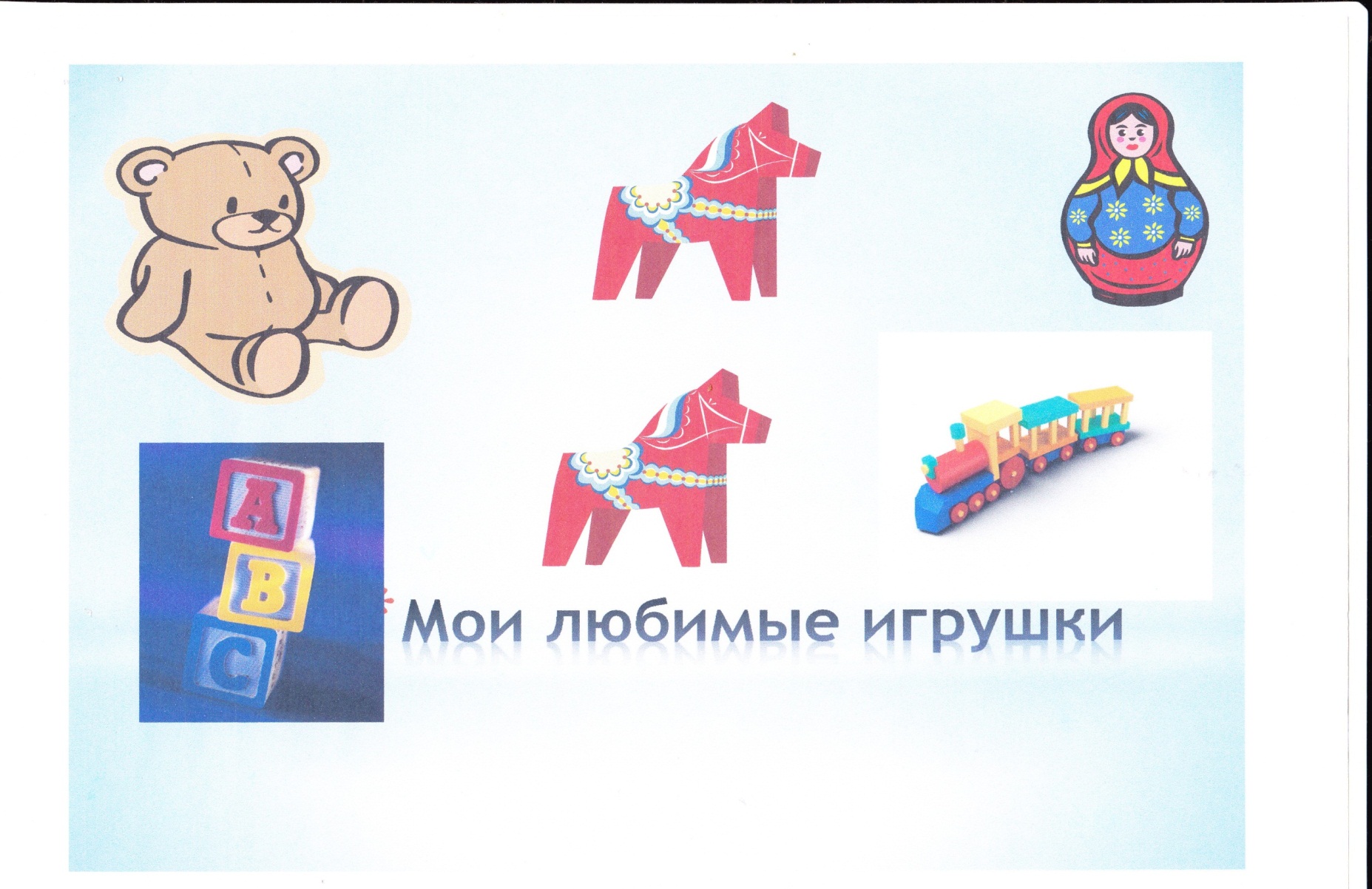 Презентацию подготовили:
Воспитатели группы №9
Малышева Галина Алексеевна
Алексеева Светлана Николаевна
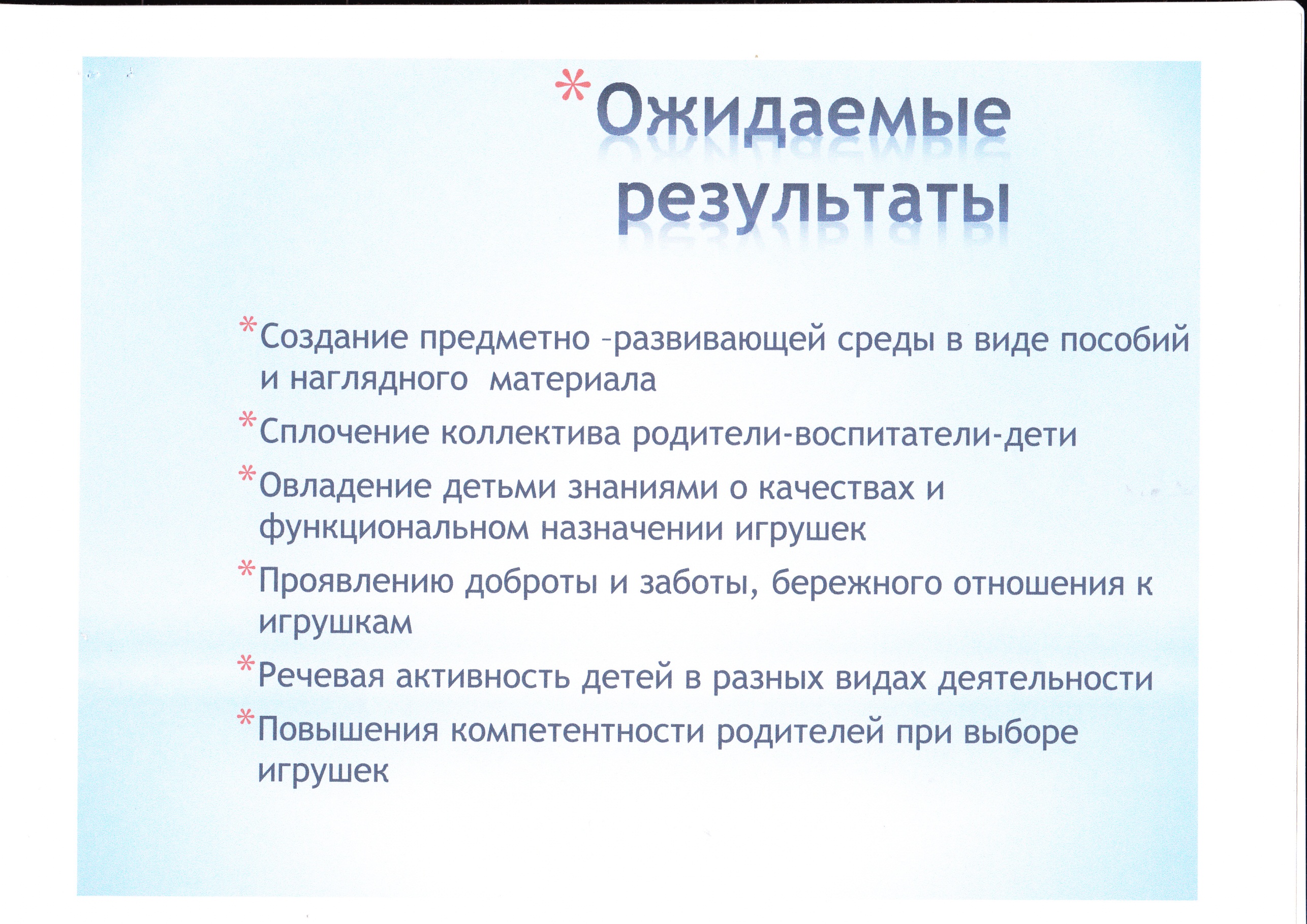 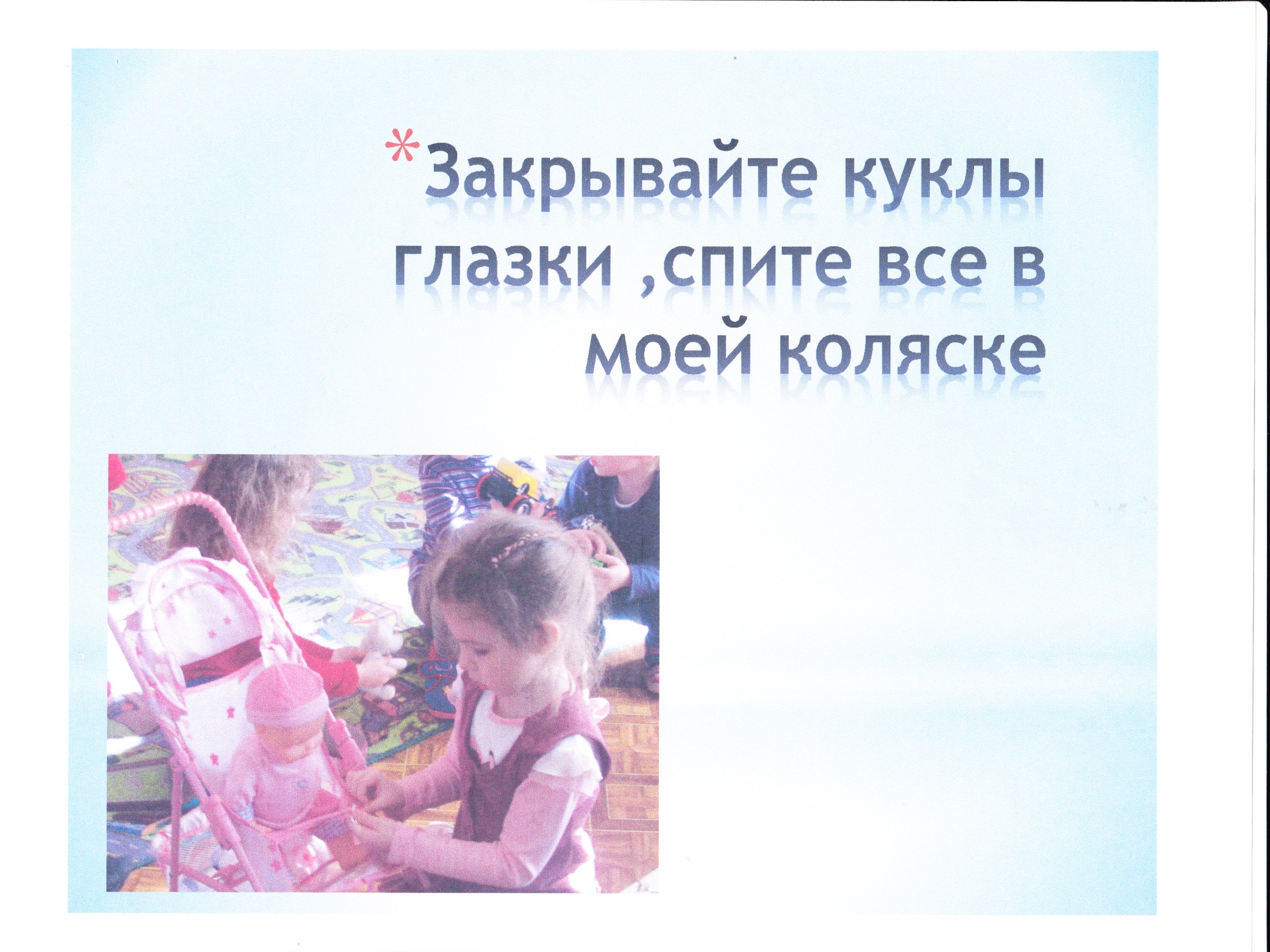 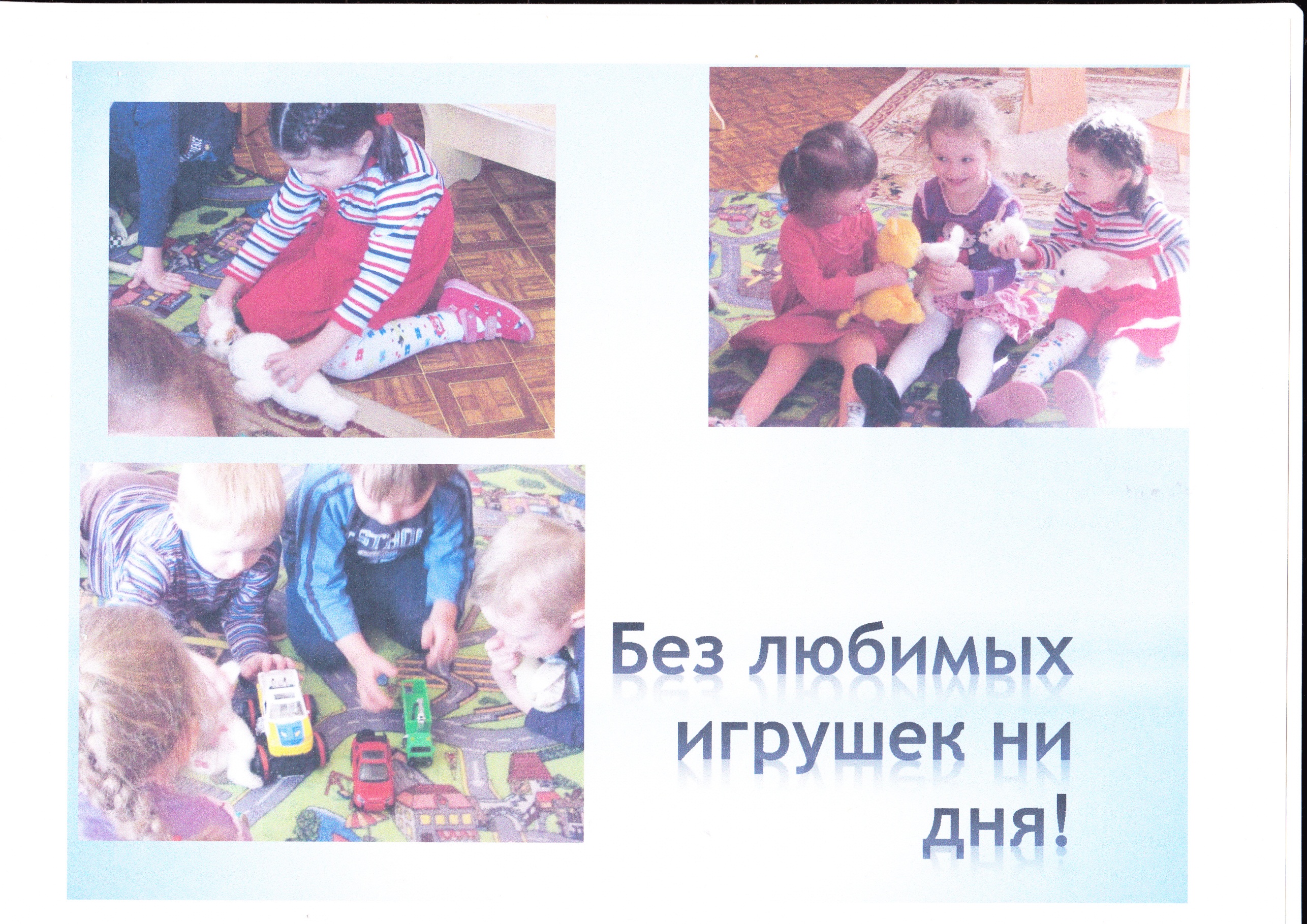 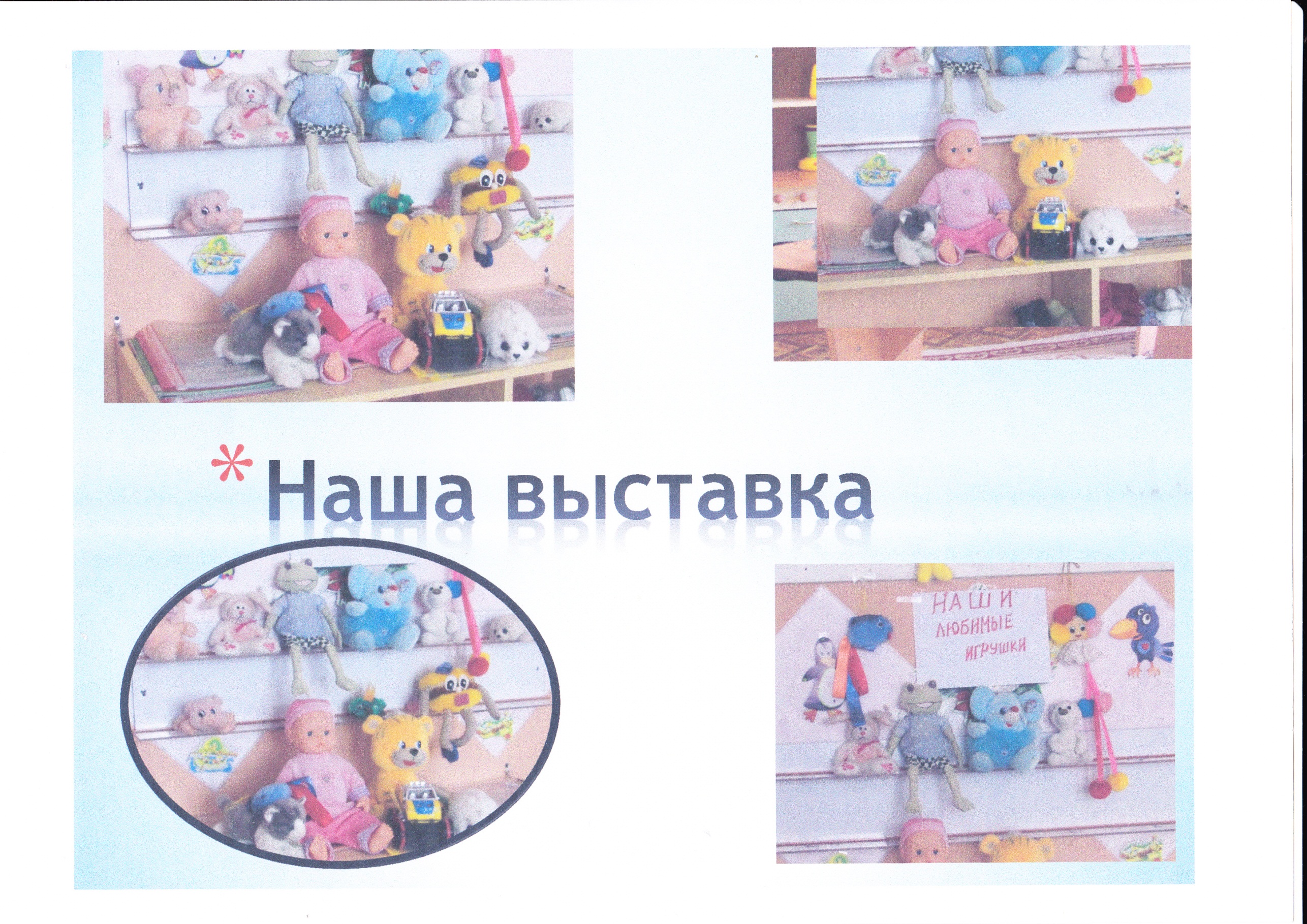 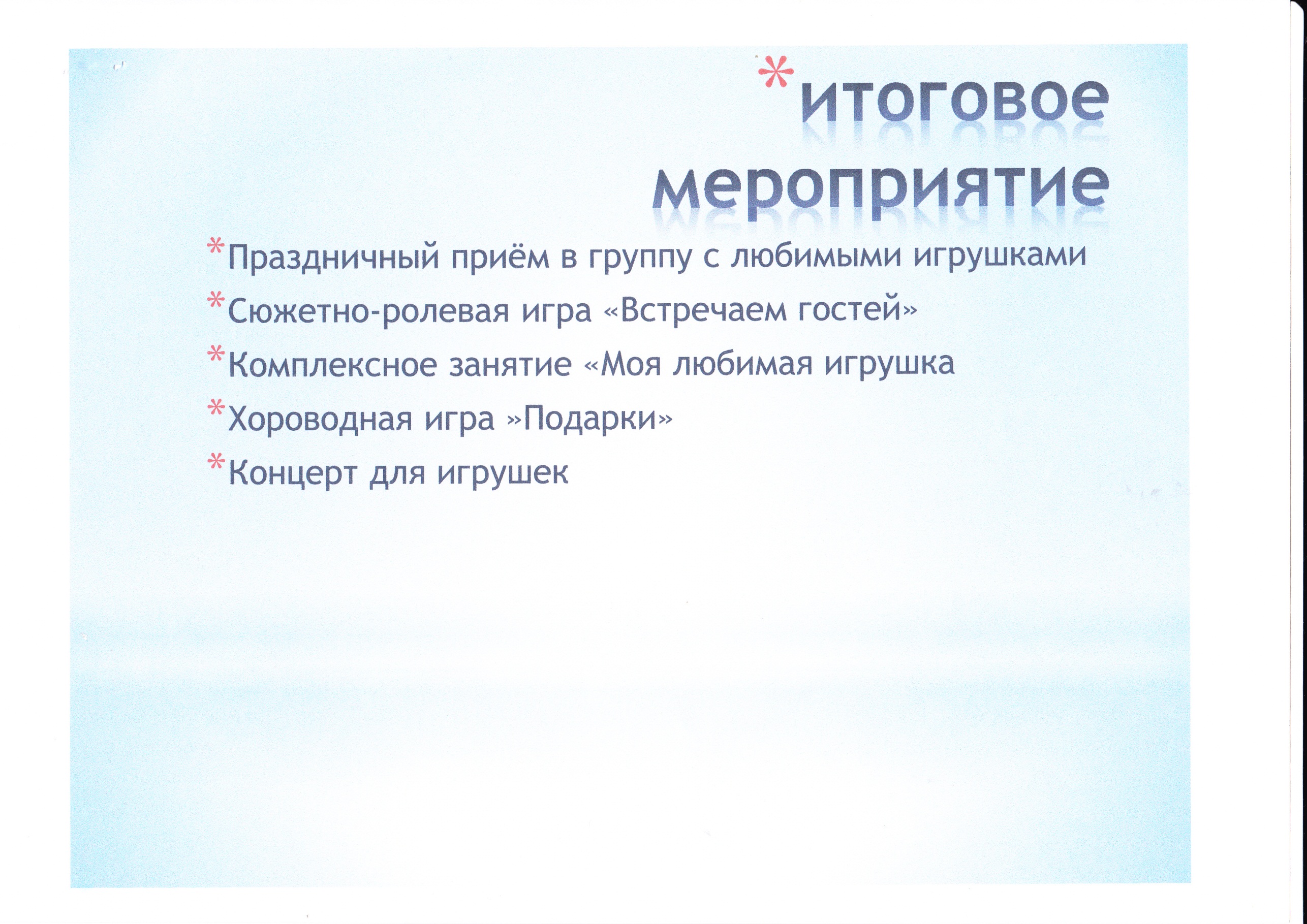